Fig. 4 Western blot analysis of IFNT in uterine flushings from Day 12 ewes. In study 3, ewes were treated daily with ...
Biol Reprod, Volume 75, Issue 2, 1 August 2006, Pages 289–296, https://doi.org/10.1095/biolreprod.106.052944
The content of this slide may be subject to copyright: please see the slide notes for details.
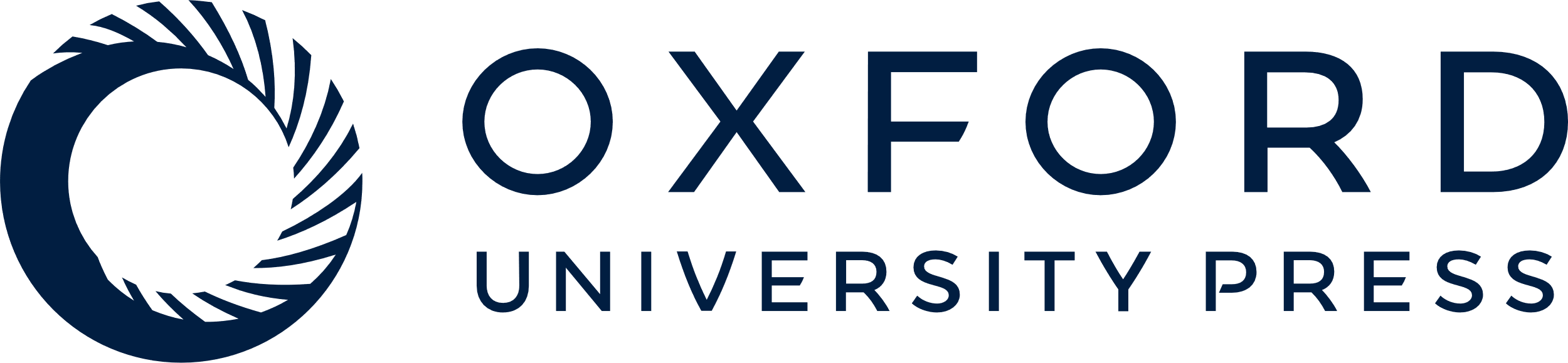 [Speaker Notes: Fig. 4 Western blot analysis of IFNT in uterine flushings from Day 12 ewes. In study 3, ewes were treated daily with CO or P4 from 36 h postmating to Day 12 or P4 from 36 h postmating to Day 8, followed by P4 and RU486 (P4+RU) from Days 8 to 12. Proteins in uterine flushings were analyzed by 15% SDS-PAGE (30 μg/lane) and Western blot analysis using rabbit antiovine IFNT serum. IFNT was detected in uterine flushings from all ewes treated with P4. Representative results from 3 ewes per treatment are presented


Unless provided in the caption above, the following copyright applies to the content of this slide: © 2006 by the Society for the Study of Reproduction, Inc.]